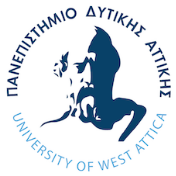 ΠΑΝΕΠΙΣΤΗΜΙΟ ΔΥΤΙΚΗΣ ΑΤΤΙΚΗΣ

ΤΜΗΜΑ ΝΑΥΠΗΓΩΝ ΜΗΧΑΝΙΚΩΝ
ΘΕΡΜΟΔΥΝΑΜΙΚΗ

ΑΠΟΜΑΣΤΕΥΣΗ 2
 / (ΑΝΑΓΕΝΝΗΣΗ)
Γεώργιος Κ. Χατζηκωνσταντής Επίκουρος Καθηγητής 
Διπλ. Ναυπηγός Μηχανολόγος Μηχανικός 
M.Sc. ‘’Διασφάλιση Ποιότητας’’
Τμήμα Ναυπηγικών Μηχανικών 
Πανεπιστημίου Δυτικής Αττικής (ΠΑ.Δ.Α.)
ΘΕΡΜΟΔΥΝΑΜΙΚΗ                         ΚΑΘΗΓΗΤΗΣ ΓΕΩΡΓΙΟΣ Κ. ΧΑΤΖΗΚΩΝΣΤΑΝΤΗΣ  2020
1
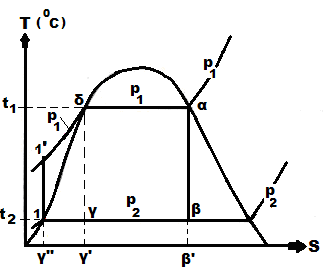 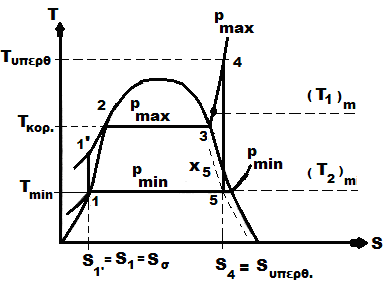 Βελτίωση
με την αύξηση της μέσης θερμοκρασίας πρόσδοσης της θερμότητας
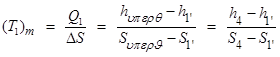 ΘΕΡΜΟΔΥΝΑΜΙΚΗ                         ΚΑΘΗΓΗΤΗΣ ΓΕΩΡΓΙΟΣ Κ. ΧΑΤΖΗΚΩΝΣΤΑΝΤΗΣ  2020
2
Προσέγγιση Rankine              Carnot
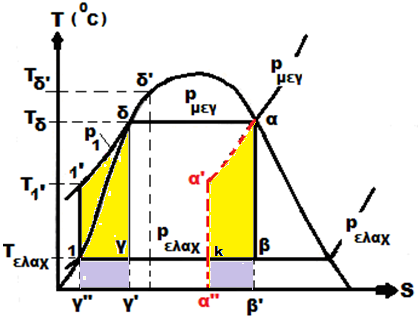 Βελτίωση του
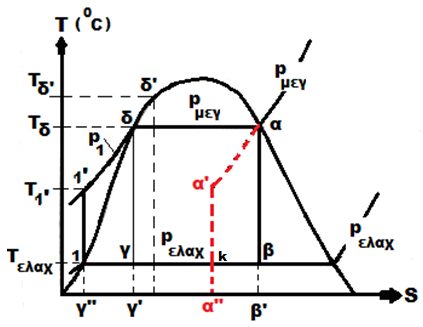 προθέρμανση 
του νερού τροφοδοσίας 
του λέβητα.
με την αύξηση 
της μέσης θερμοκρασίας 
πρόσδοσης της θερμότητας
Με αφαίρεση όλης 
της θερμότητας από 
μέρος του ατμού 
που εκτονώνεται
1.	

2. είναι αδύνατο να κατασκευασθεί στρόβιλος 
που να λειτουργεί ταυτόχρονα σαν 
εκτονωτής και εναλλάκτης θερμότητας.
ΑΠΟΜΑΣΤΕΥΣΗ / ΑΝΑΓΕΝΝΗΣΗ
ΘΕΡΜΟΔΥΝΑΜΙΚΗ                         ΚΑΘΗΓΗΤΗΣ ΓΕΩΡΓΙΟΣ Κ. ΧΑΤΖΗΚΩΝΣΤΑΝΤΗΣ  2020
3
ΑΠΟΜΑΣΤΕΥΟΜΕΝΟΣ ΚΥΚΛΟΣ ΙΣΧΥΟΣ ΑΤΜΟΥ
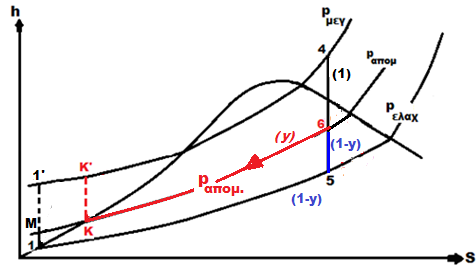 Ιδανική αδιαβατική συμπίεση / εκτόνωση
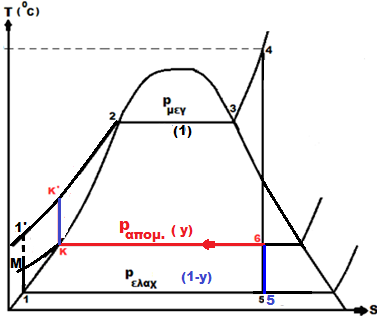 Ανοικτός προθερμαντήρας
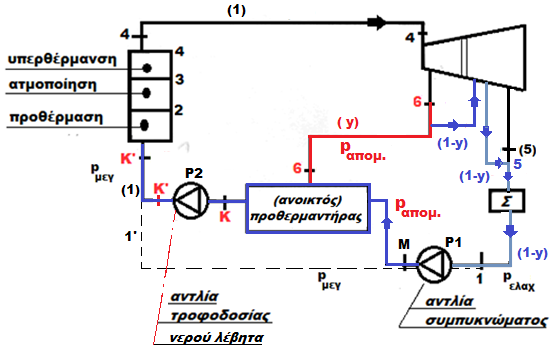 4
ΘΕΡΜΟΔΥΝΑΜΙΚΗ                         ΚΑΘΗΓΗΤΗΣ ΓΕΩΡΓΙΟΣ Κ. ΧΑΤΖΗΚΩΝΣΤΑΝΤΗΣ  2020
ΑΠΟΜΑΣΤΕΥΟΜΕΝΟΣ ΚΥΚΛΟΣ ΙΣΧΥΟΣ ΑΤΜΟΥ
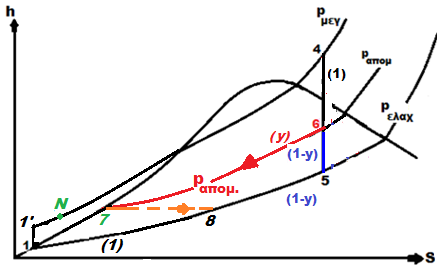 Ιδανική εκτόνωση/συμπίεση
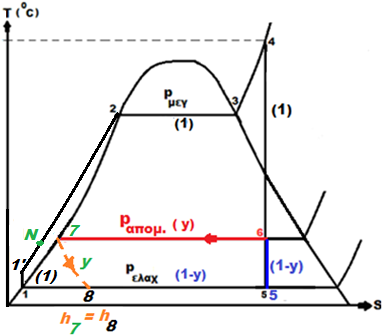 Κλειστός προθερμαντήρας
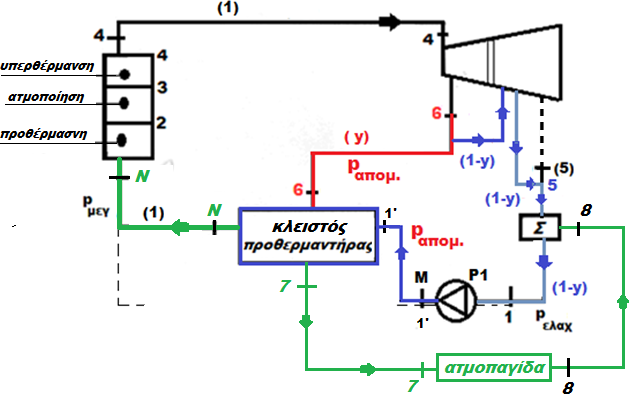 Κλειστός προθερμαντήρας
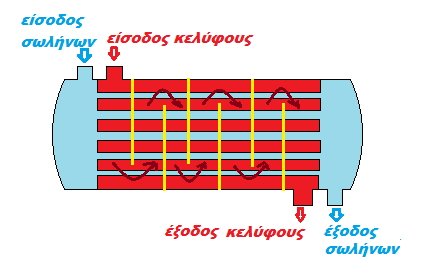 5
ΘΕΡΜΟΔΥΝΑΜΙΚΗ                         ΚΑΘΗΓΗΤΗΣ ΓΕΩΡΓΙΟΣ Κ. ΧΑΤΖΗΚΩΝΣΤΑΝΤΗΣ  2020
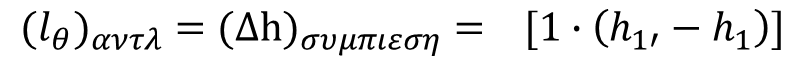 6
ΥΠΟΛΟΓΙΣΜΟΣ ΚΛΑΣΜΑΤΟΣ ΑΠΟΜΑΣΤΕΥΣΗΣ  y
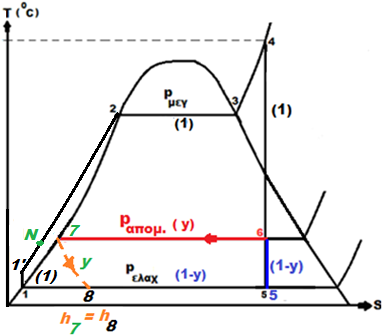 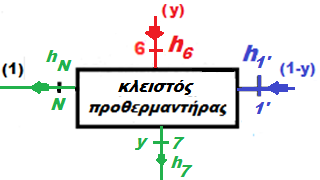 ε ί σ ο δ ο ς       =     έ ξ ο δ ο ς
Επιλογή σημείων απομάστευσης
7
ΘΕΡΜΟΔΥΝΑΜΙΚΗ                         ΚΑΘΗΓΗΤΗΣ ΓΕΩΡΓΙΟΣ Κ. ΧΑΤΖΗΚΩΝΣΤΑΝΤΗΣ  2020
ΑΠΟΜΑΣΤΕΥΟΜΕΝΟΣ ΚΥΚΛΟΣ ΙΣΧΥΟΣ ΑΤΜΟΥ
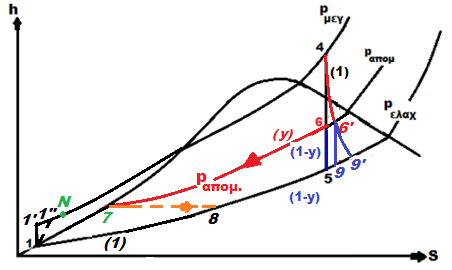 Πραγματική αδιαβατική συμπίεση / εκτόνωση
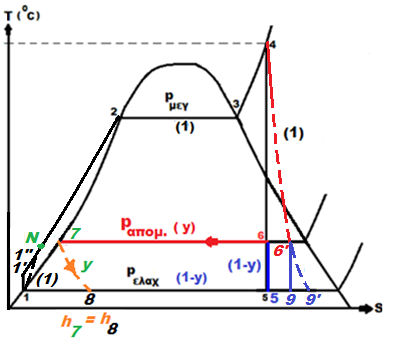 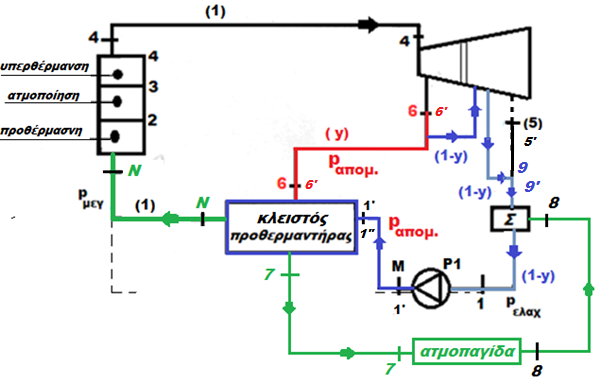 8
ΘΕΡΜΟΔΥΝΑΜΙΚΗ                         ΚΑΘΗΓΗΤΗΣ ΓΕΩΡΓΙΟΣ Κ. ΧΑΤΖΗΚΩΝΣΤΑΝΤΗΣ  2020
ΠΑΡΑΔΕΙΓΜΑ : πολλαπλή χρήση προθερμαντήρων νερού τροφοδοσίας
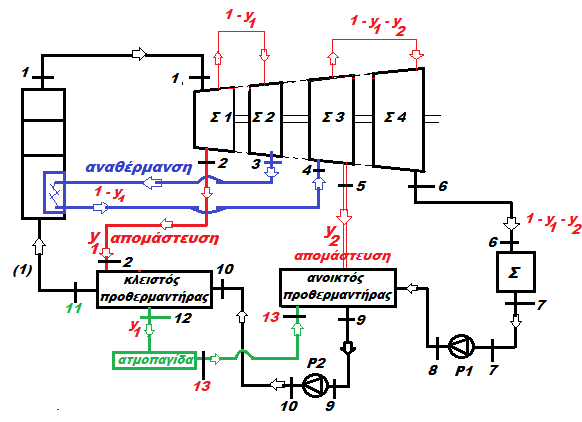 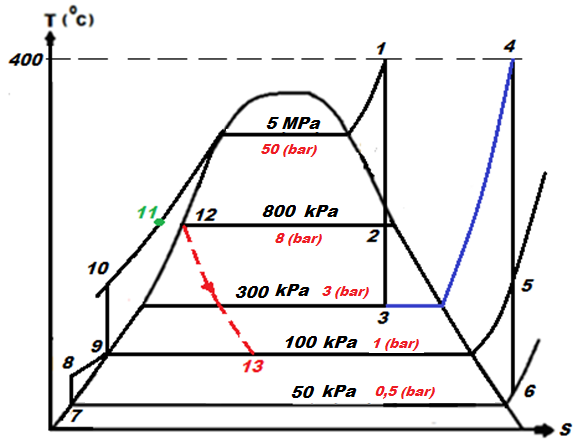 9
10